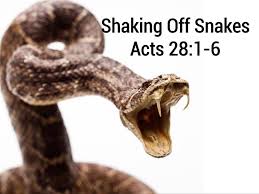 Paul is a prisoner on his way to Rome to stand trial before Caesar

The ship is caught up in a terrible storm and everyone but Paul fear they are going to die

The Lord sent an angel to comfort Paul and let him now that all the lives on the ship would be spared (Act 27:22-25)

The ship is lost in the storm but everyone makes it safely ashore (Acts 27:41-44)
Background
A viper came out because of the heat and fastened on Paul’s hand (vs 3)

The natives believed Paul was going to lose his life (vs 4)

This crisis occurred at a time when Paul was doing good… he is working and serving the others on the island

Faithful service to the Lord is not a shield against trouble in our lives (Job 14:1; Jn 16:33)

Shake off the viper of crisis
Crisis: A time of intense difficulty, trouble, or danger.
“…No doubt this man is a murder…” (vs 4)

People are often quick to criticize things they see or hear and do not understand

Moses and Joshua were criticized when they were trying to lead God’s people

Christ was criticized (Mt 9:3-4)

How does one respond to criticism? Moses and Joshua faithfully lead the people, Christ went to the cross and died for those who criticized Him

Shake off the viper of criticism: Look to Jesus (Heb12:1-2)
Criticism:The expression of disapproval of someone or something based on perceived faults or mistakes.
“…they were expecting that he would swell up or suddenly fall down dead…” (vs 6)

As Christians we have all been the object of a cynic’s words… That church thing won’t last… you will fail etc

David was able to prove the cynics (doubters) wrong   (1 Sam 17:28-51)

Jesus was able to prove the cynics wrong                   (Mt 28:6; Jn 7:1-8)

The cynics do not have the last word, you do!
Cynicism:An inclination to believe that people are motivated purely by self-interest; skepticism.
Are there some vipers attaching themselves to your life?

You are the only one who determines the quality and strength of your service to the Lord

There is not a crisis, critic, or cynic that can drive you from the Lord unless you allow it

Shake off those vipers!
Conclusion